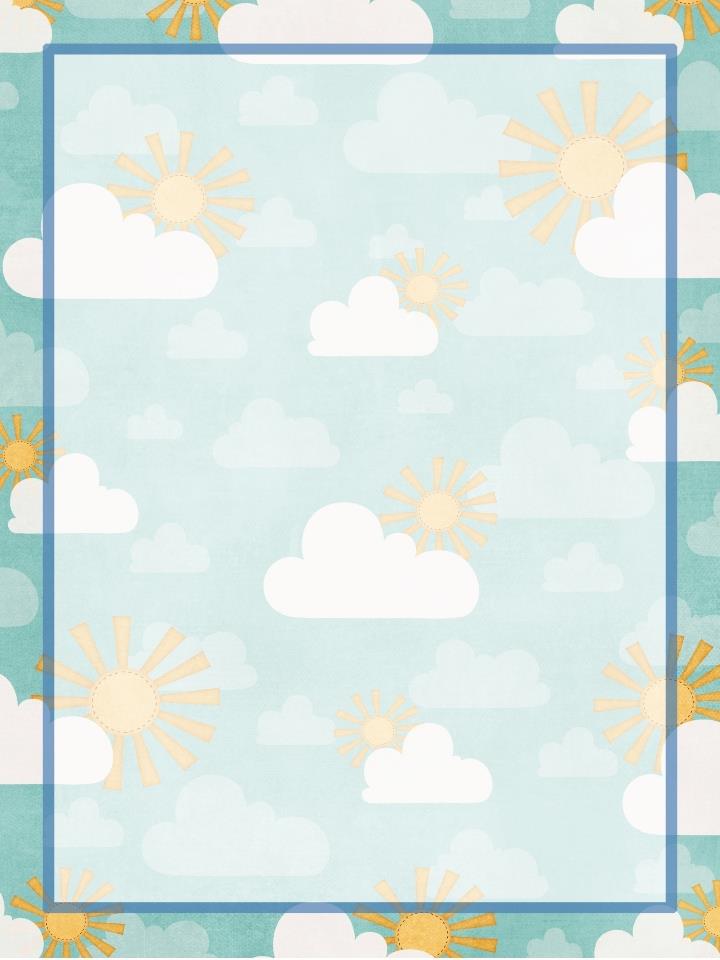 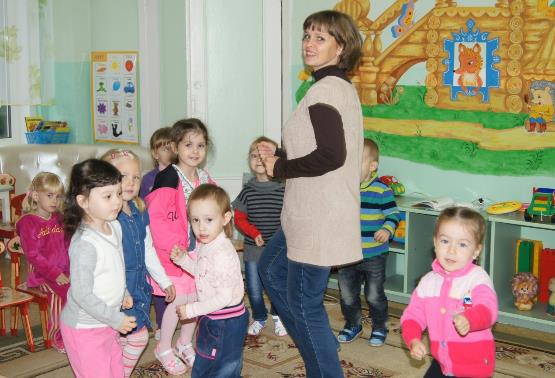 Каждый день зарядку делай,
Будешь сильным, будешь смелым!
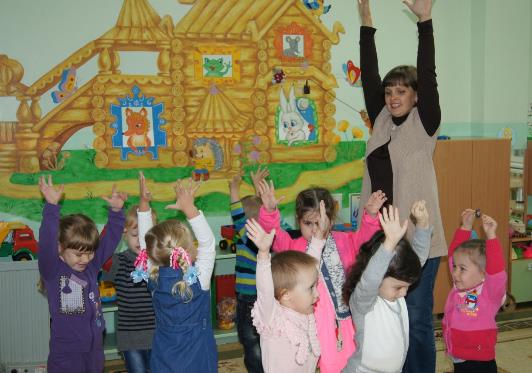 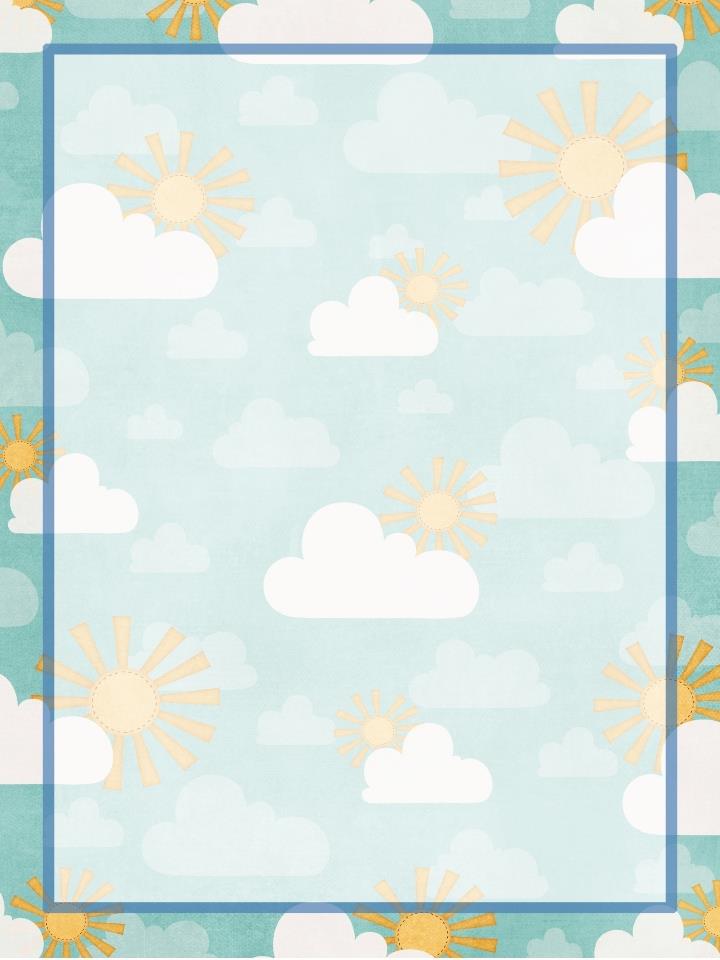 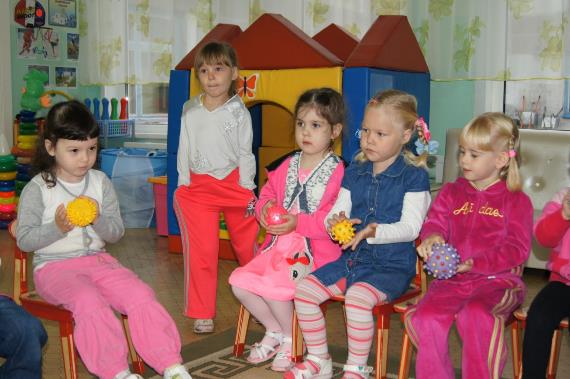 Упражнения с массажными мячами,
артикуляционная гимнастика.
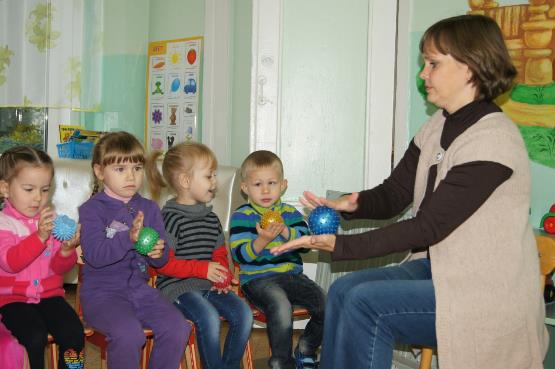 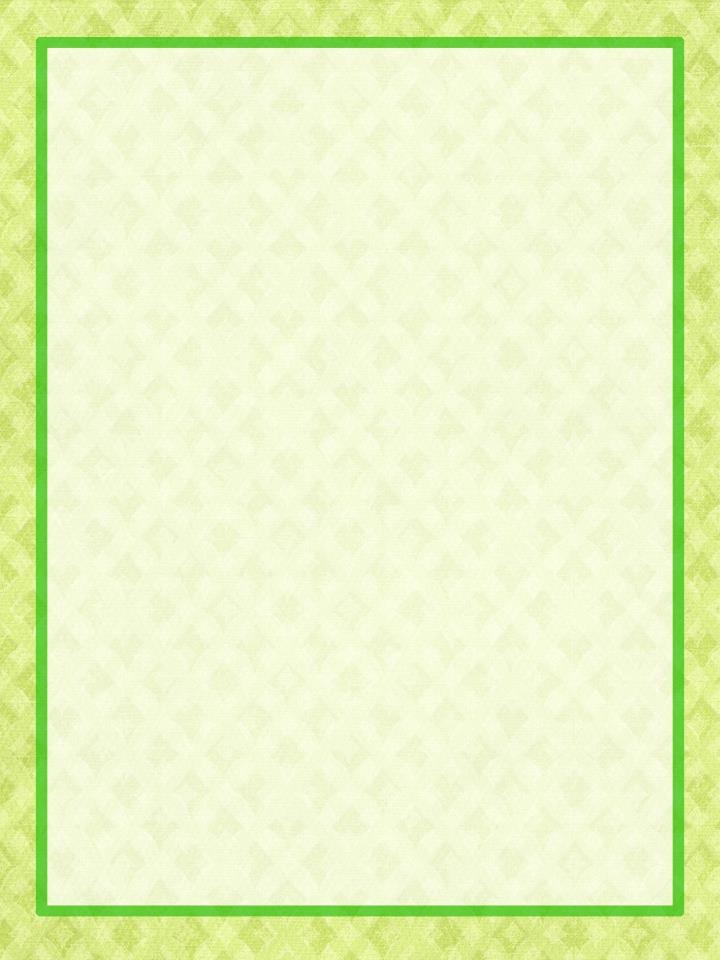 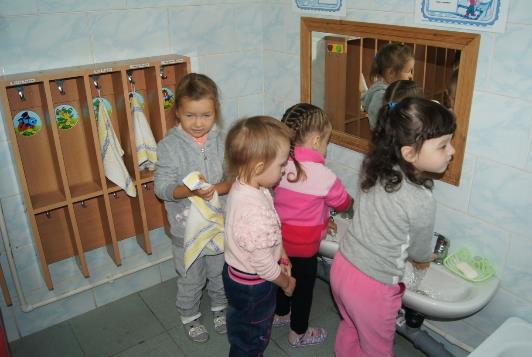 Детки, очень постарайтесь, чаще с мылом умывайтесь!
Надо тёплою водой руки мыть перед едой!
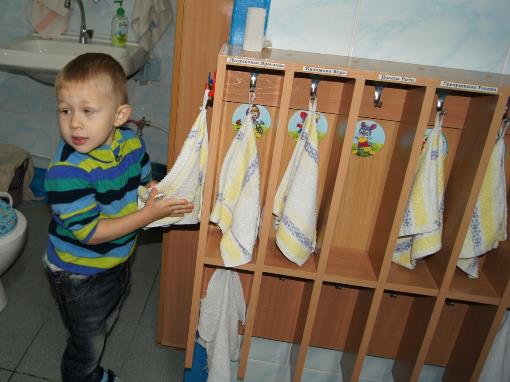 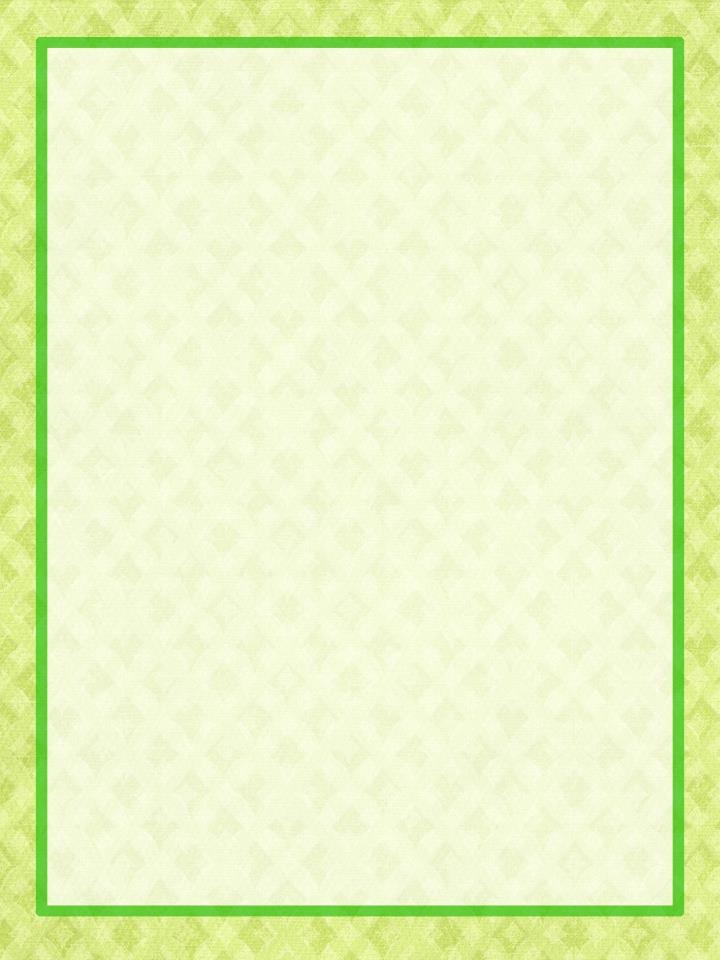 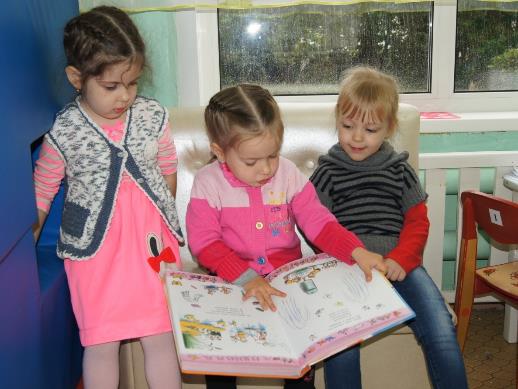 В нашем детском саду  - песенки и сказки.
В нашем детском саду – карандаши и краски!
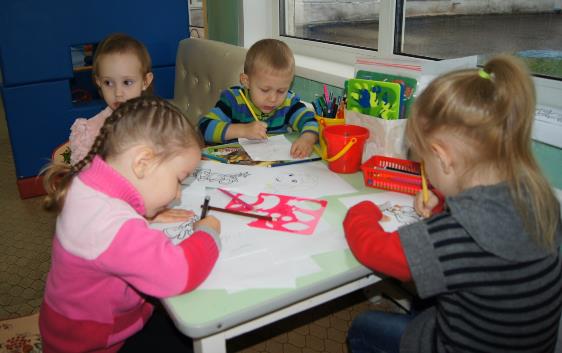 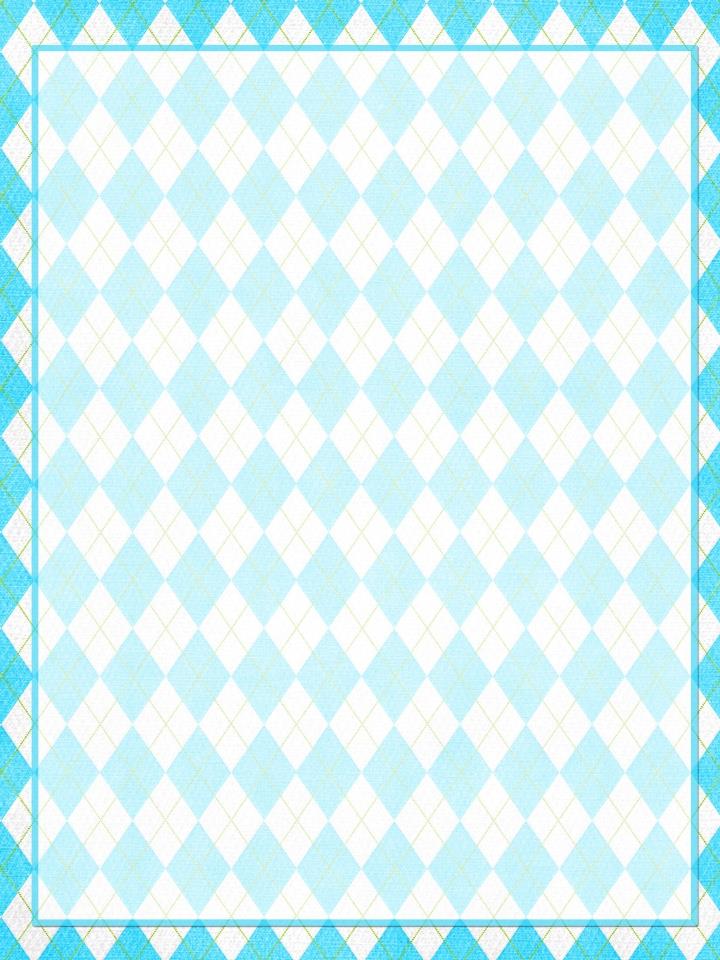 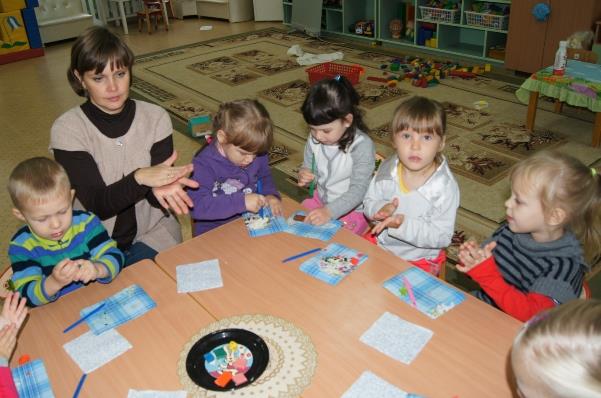 Пришло время нам учиться, заниматься и трудиться, 
Будем книжки мы читать, ум и разум набирать!
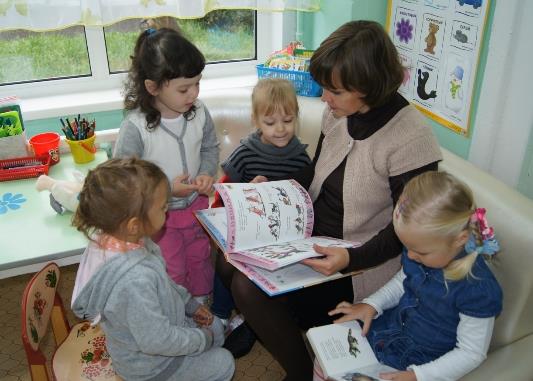 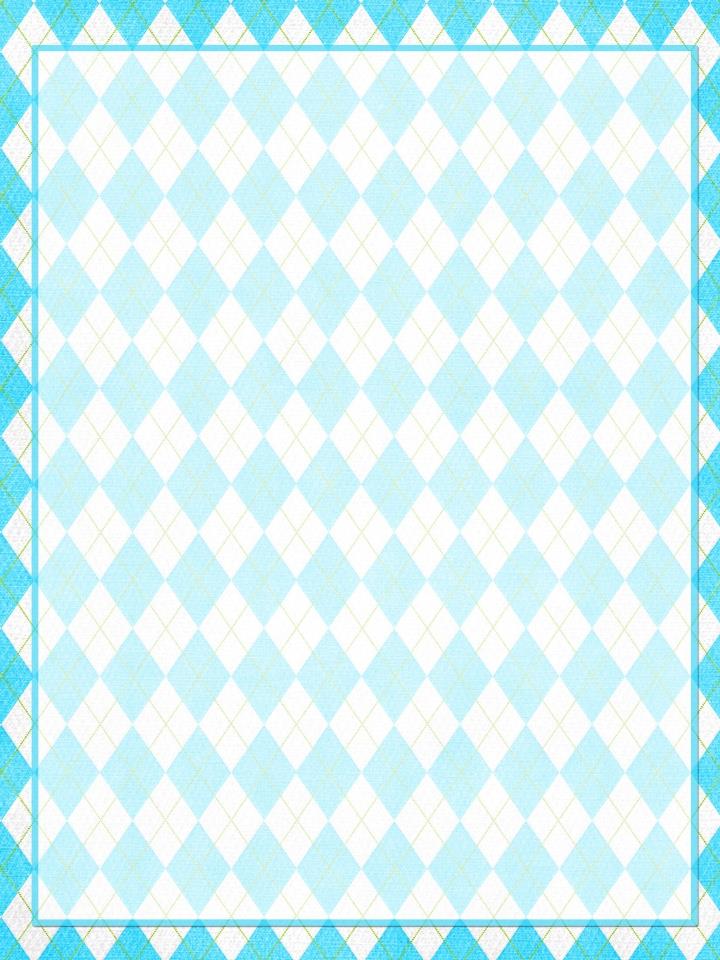 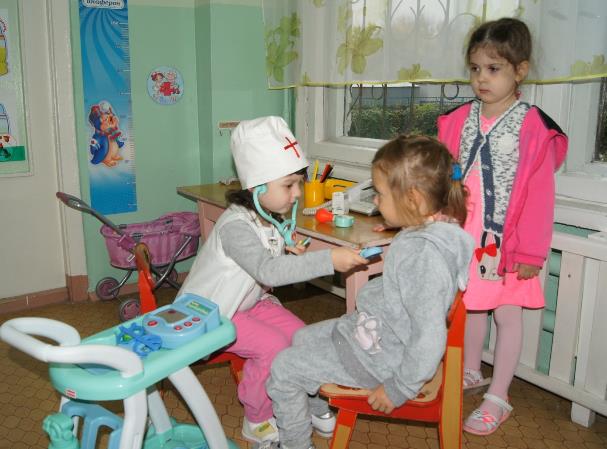 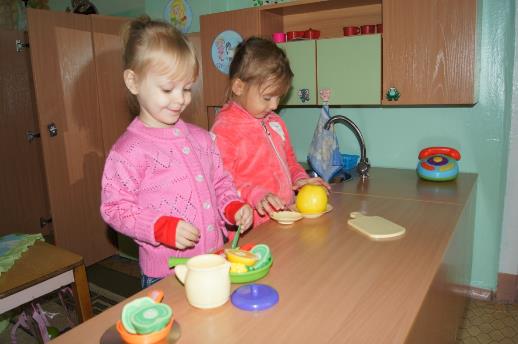 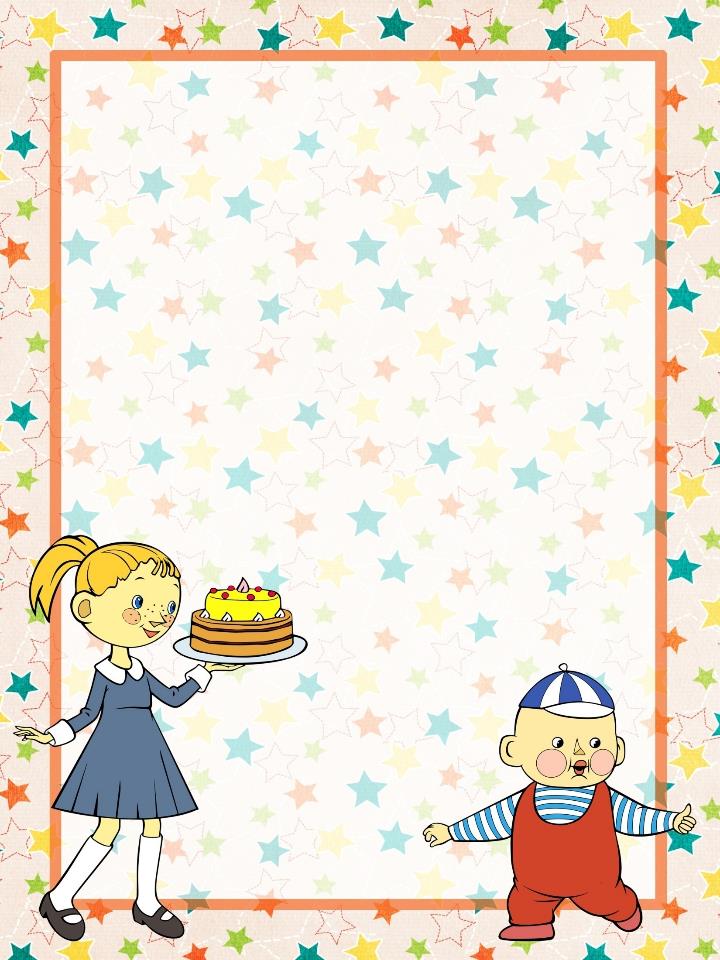 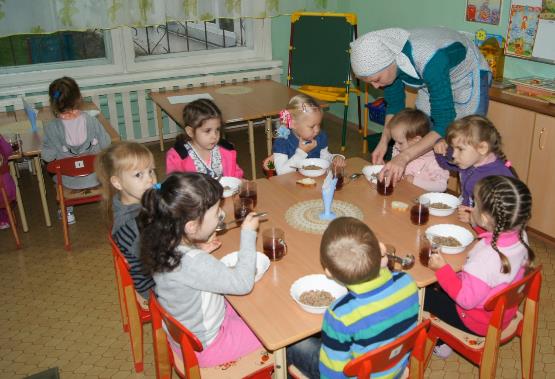 Каша вкусная дымится, 
Маша кашу есть садится,
Очень каша хороша!
Ели кашу не спеша, 
Ложку за ложкой
Ели понемножку…
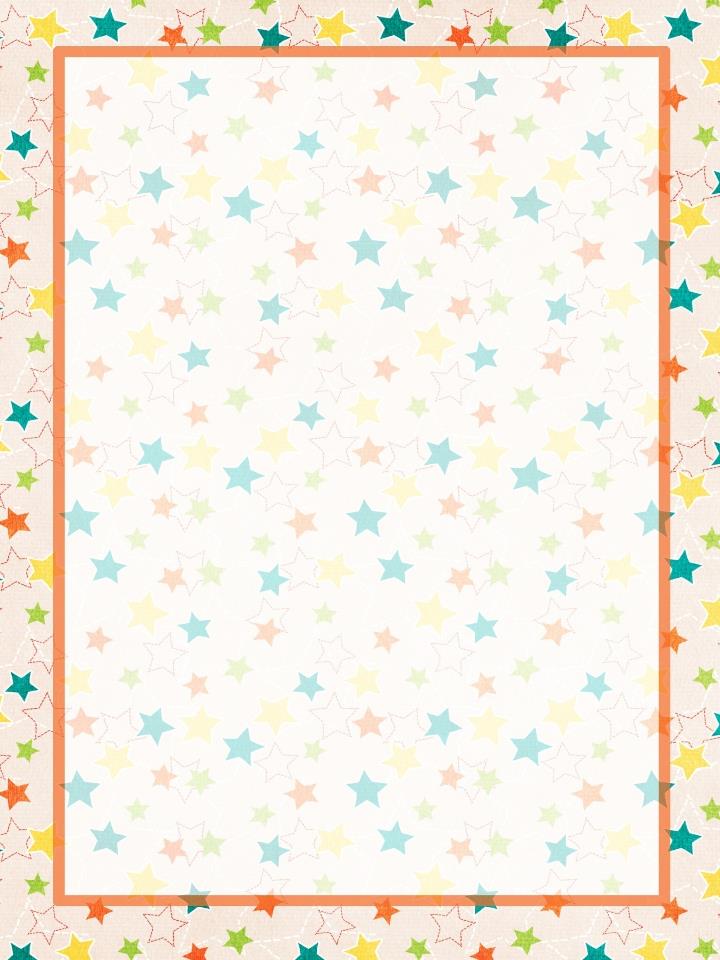 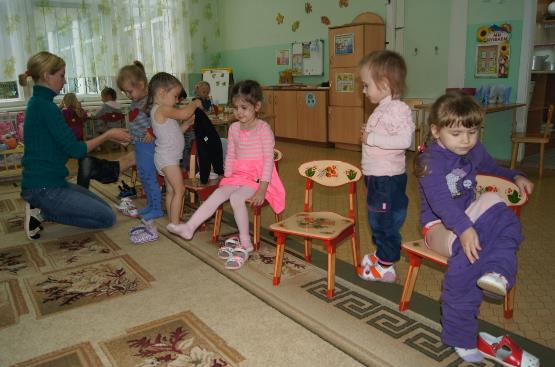 В детском садике у нас тихий час.
В этот час нам нужна тишина.
Мы сказали: - Чок! Чок! Чок!
Язычок, закрываем тебя в сундучок!
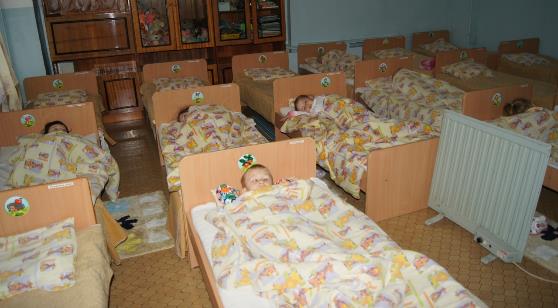 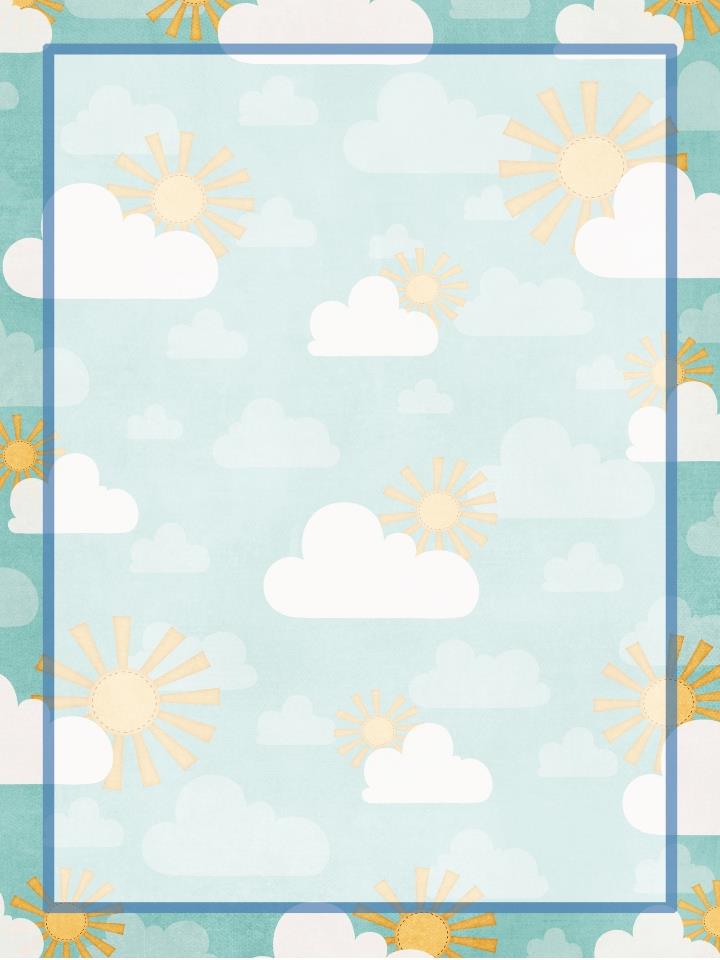 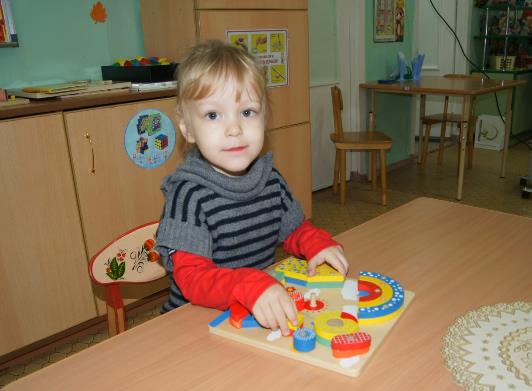 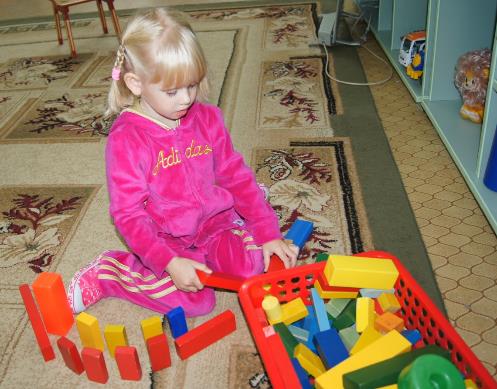 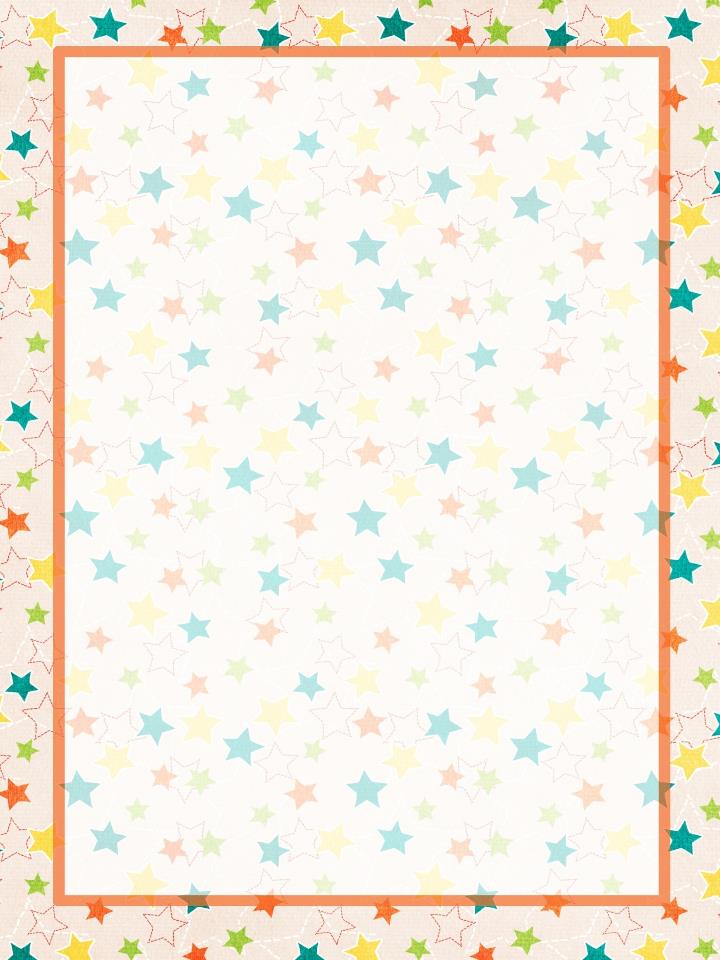 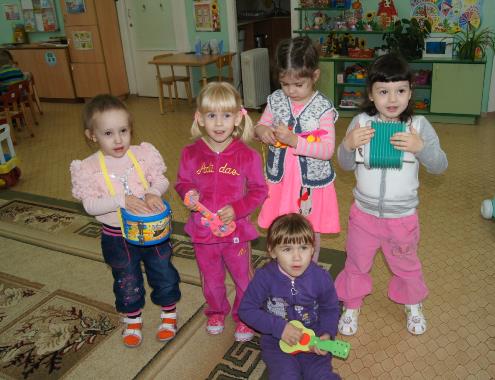 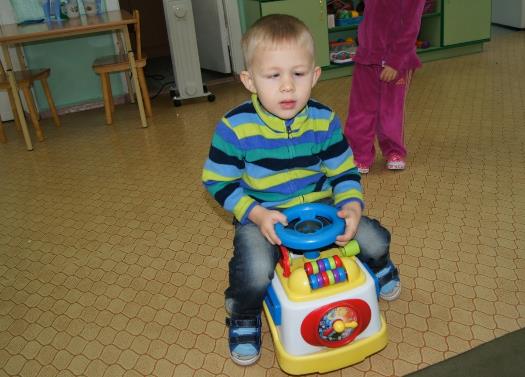 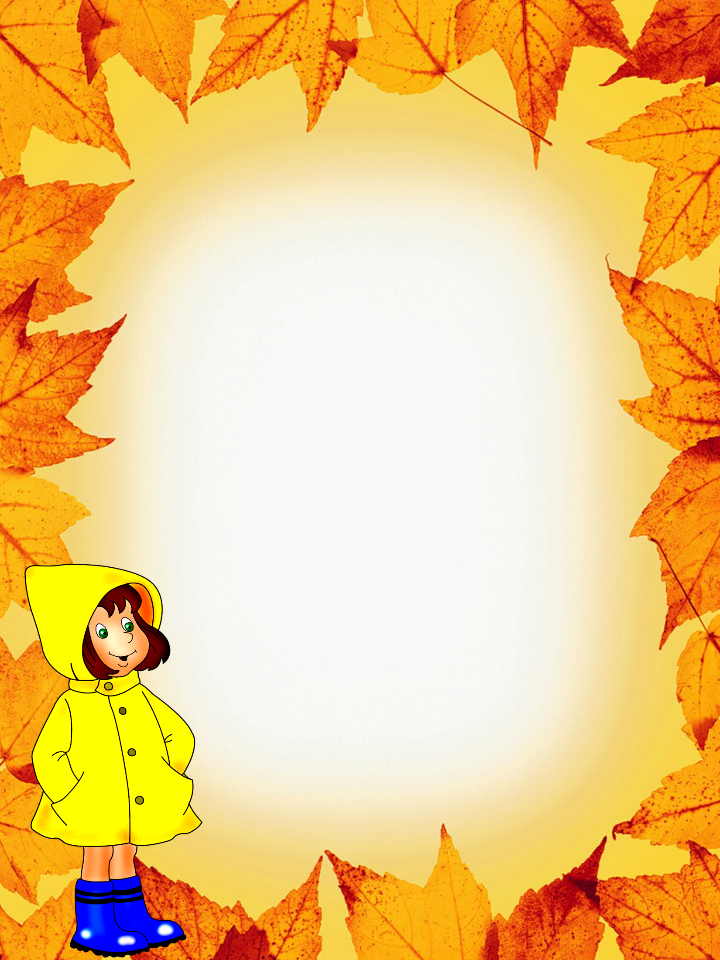 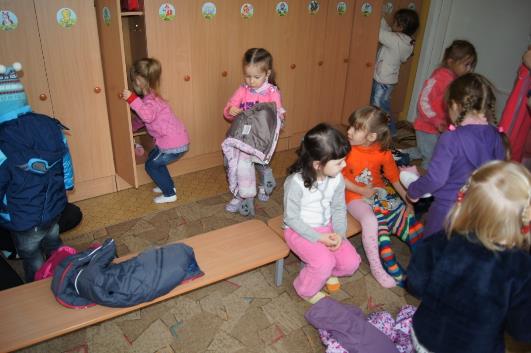 Солнышко, не заходи, во дворе нас подожди!
Мы сейчас идём гулять и в песочнице играть!
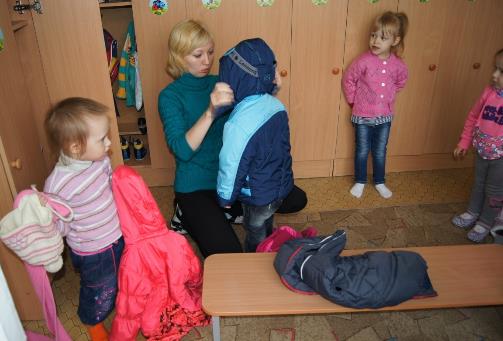 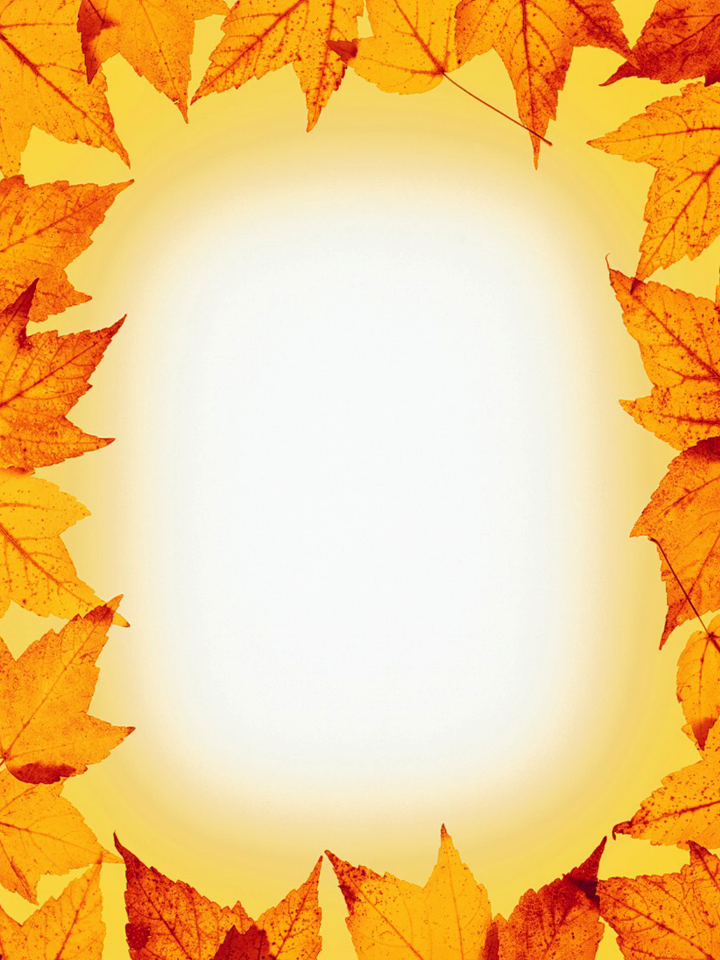 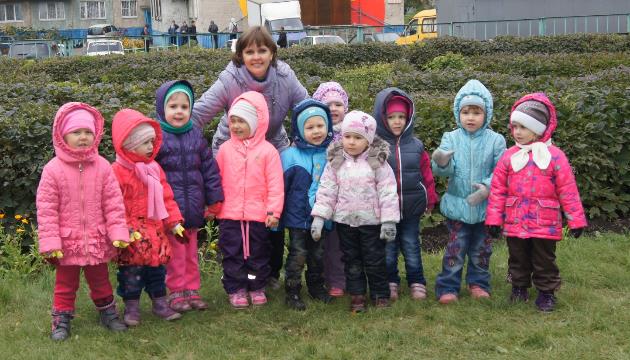 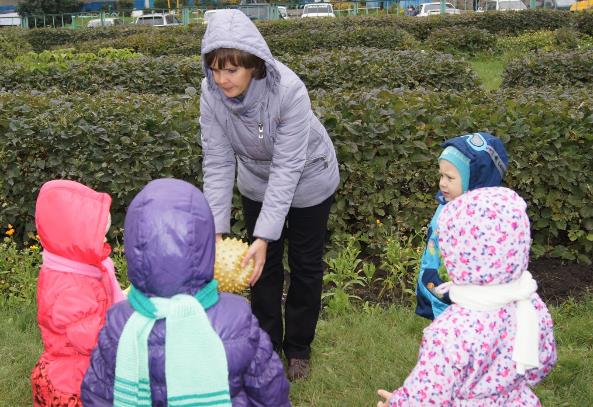 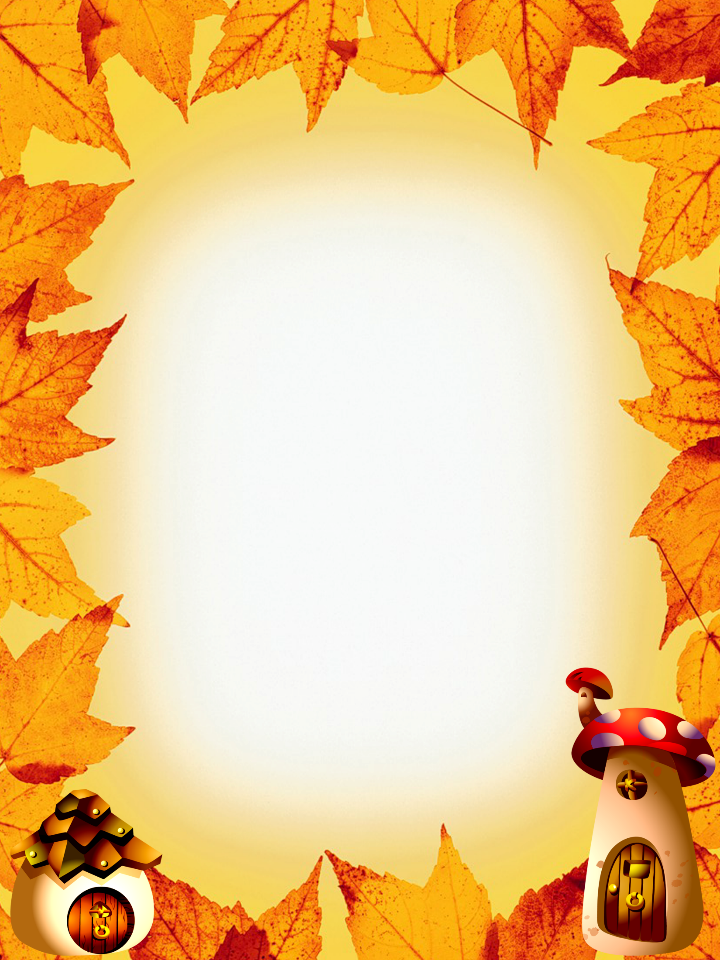 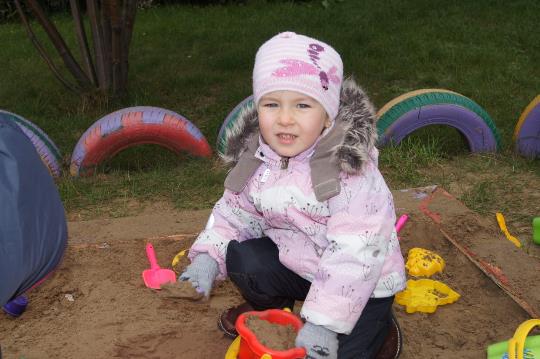 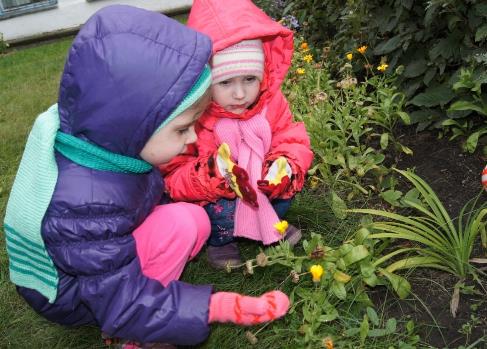